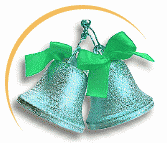 Периметр прямоугольника и квадрата
16, 10, 80, 60, 68, 16, 30, 16
Математический диктант
Минутка чистописания
16
25
3см
4см             6см              4см	                 4см
2см
5см
2см
2см
2см
2см
4 см
«Пятый лишний»
3
4
5
1
2
Р=?
Р=?
а - длина
b - ширина
а – длина стороны
1. Измерить длину
1. Измерить сторону
2. Сложить 4 раза
2. Измерить ширину
3. Сложить два раза длину и два раза ширину
P=a+b+a+b
P=a+а+a+а
Стр.72 №4 (а,б)
1 вариант
Участок прямоугольной формы огородили забором. Сколько метров забора понадобилось, если длина участка 5м, а ширина 4м?
2 вариант
В комнате квадратной формы прибивали плинтус. Длина стены 3 метра. Сколько метров плинтуса понадобилось?
а=5м
b=4м
Р=?м
а=3м
Р=?м
Стр.72 №4 (а,б)
1 вариант

Р= 5+4+5+4=20(м)
Ответ: Р=20метров.
2 вариант

Р=3+3+3+3=12(м)
Ответ: Р=12метров.
Домашнее задание.

Стр.73 № 6, 
задание на карточках
Рефлексия

- Сегодня на уроке я научился…
- Сегодня на уроке я понял…
- Мне было интересно…
- Мне понравилось…
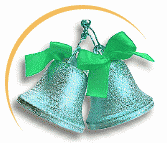